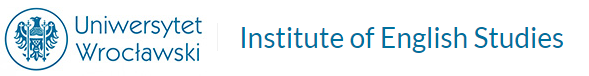 Witamy w Instytucie Filologii Angielskiej
Welcome to the Institute of English Studies
Introduction for 1st year students, 2024
Wydział Neofilologii (Faculty of Languages, Literatures and Cultures)
dr hab. Justyna Ziarkowska, prof. UWr 
p.o. Dziekana Wydziału Filologicznego
Acting Dean

dr hab. Mateusz Świetlicki
p.o. prodziekana ds. studenckich i dydaktyki niestacjonarnej
Acting Vice-Dean for Student Affairs and Extramural Teaching
(scholarships, social issues)
Dziekanat
ul. św. Jadwigi 3/4 50-266 Wrocław 2nd floor, rooms 201-203 

osoba do kontaktu: Magdalena Turowska, MA
tel. +48 71 375 21 51 (poniedziałek – piątek) tel. +48 71 375 24 41 (soboty zjazdowe)e-mail: magdalena.turowska@uwr.edu.plpok. 201, II piętro (ul. św. Jadwigi 3/4)
(legitymacje, umowy, płatności, podania do Dziekana, dyplomy)
Dziekanat: godziny otwarcia
Poniedziałek 10:00-14:00
Wtorek 10:00-14:00
Środa zamkniete
Czwartek 12:00-15:00
Piatek 10:00-14:00
Soboty zjazdowe 10:00–14:00 (w Instytucie Filologii Angielskiej pokój nr 4)

Sobota
Instytut Filologii Angielskiej
prof. dr hab. Marek Kuźniak
p.o. Dyrektora Instytutu Filologii Angilskiej

dr Katarzyna Sówka-Pietraszewska
z-ca Dyrektora ds. studiów niestacjonarnych (konsultacje w IFA lub na Teams)

Sekretariat pokój nr 4 w Instytucie Filologii Angielskiej 
telefon:  71 375 24 41, 
mgr Joanna Andrzejewska joanna.andrzejewska@uwr.edu.pl (pytania dotczące planu zajęć, przynależności do grup zajęciowych, składanych podań czy innej dokumentacji oraz wszelkie inne) 
mgr Ireneusz Kuboń ireneusz.kubon@uwr.edu.pl (zapisy do USOS, sprawy USOS)
1. Wybory Starosty pierwszego roku
Podczas zebrania organizacyjnego nastąpi wybór STAROSTY ROKU. Z osobą tą mogą kontaktować się prodziekani w sprawach studenckich lub dyrekcja IFA/opiekun roku w celu przekazywania informacji dla całego roku.
Please, note that the head person must speak Polish fluently because he or she will be the contact person for various university authorities (communication usually conducted in Polish).
2. Regulamin Studiów w Uniwersytecie Wrocławskim
Wszystkich studentów obowiązuje REGULAMIN STUDIÓW. Zachęcamy do zapoznania się z nim, gdyż są tam zawarte wszystkie informacje dotyczące studiowania – prawa i obowiązki studenta, a także np. warunki ukończenia studiów. Regulamin studiów dostępny jest na stronie internetowej Uniwersytetu (https://uwr.edu.pl),  oraz Instytutu (https://ifa.uwr.edu.pl/l)
2. Regulamin studiów – najważniejsze punkty
Aby ukończyć studia licencjackie należy zdobyć 180 punktów ECTS, po 60 ECTS w roku, (±) 30 w semestrze (może być, np. semestr zimowy 28, a letni 32). 
W każdym semestrze studentowi przysługuje dopuszczalny deficyt 6 punktów ECTS z przedmiotów niekontynuowanych. Oznacza to, że może przejść na kolejny semestr z brakiem 6 ECTS, który trzeba nadrobić w kolejnym roku akademickim. 
Gdy student nie zalicza przedmiotu kontynuowanego jest ponownie wpisywany na ten sam semestr i może realizować maksymalnie 3 przedmioty z wyższego semestru. 
W każdym z wymienionych przypadków konieczne jest złożenie podania o powtarzanie do końca sesji poprawkowej.
2. Podania
W przypadku niezaliczenia przedmiotu lub niezdania egzaminu należy złożyć w Dziekanacie wniosek o powtarzanie przedmiotu. Wniosek musi być w pierwszej kolejności zaopiniowany przez zastępcę Dyrektora ds. studiów niestacjonarnych.
PODANIE NALEŻY ZŁOŻYĆ NAJPÓŹNIEJ DO KOŃCA SESJI POPRAWKOWEJ.

Wzory podań  znajdują się na stronie: https://neofilologia.uwr.edu.pl/studenci/wzory-wnioskow/
2. Regulamin studiów – najważniejsze sprawy
Wg regulaminu studenci mają obowiązek zaliczyć ćwiczenia/konwersatoria /wykłady niekończące się egzaminem przed sesją. Wpis do protokołu musi być zrobiony przez prowadzącego zajęcia do końca okresu zajęć dydaktycznych. Na zdobywanie zaliczeń po zakończeniu zajęć trzeba uzyskać zgodę prodziekan ds. Dydaktyki niestacjonarnej dr hab. Mateusza Świetlickiego. O przedłużenie można się starać tylko w uzasadnionych przypadkach (np. długotrwała choroba, zwolnienie lekarskie, pobyt w szpitalu).

All students must obtain a passing grade in all courses, except for lectures that end with an exam, by the begining of the examination session. In justified cases (e.g. long-term illness, hospital stay, etc), the student can request an extension of the deadline (no later though than the end of the examination session) by applying to the Vice-Dean for Teaching, prof. Natalia Paprocka.
3. Programy studiów i specjalnosci
(available at https://ifa.uwr.edu.pl/)
Na 2 roku studenci dokonują wyboru specjalności: Specjalność tłumaczeniowa lub Język angielski w komunikacji profesjonalnej. Wyboru dokonuje się poprzez zapisy na odpowiednie zajęcia w USOS.
4. Lektorat
Na studiach licencjackich niestacjonarnych studenci realizują 120h lektoratu j. obcego nowożytnego, innego niż język studiowany (6 semestrów po 20h). Lektorat kończy się egzaminem, a student jest zobowiązany uzyskać biegłość językową na poziomie min. B1 lub max. B2 wg ESOKJ. Z tego względu lektorat nie zaczyna się od zera, ale od poziomu A2.1. Oznacza to, że studenci muszą kontynuować j. obcy, którego naukę rozpoczęli w szkole średniej.
Z lektoratu zwalnia certyfikat potwierdzający znajomość języka na poziomie B2, świadectwo matury międzynarodowej lub dyplom odpowiedniej filologii.
5. USOS - zapisy na zajęcia
Skrót USOS oznacza ‘uniwersytecki system obsługi studiów’. Każdy student musi być zapisany na wszystkie zajęcia w USOS (tylko wtedy jej/jego nazwisko znajdzie się w protokole zaliczeniowym); przedmiot raz wybrany (nawet ponadprogramowy) staje się obowiązkowym do zaliczenia, a w razie braku zaliczenia do (odpłatnego) powtórzenia. Nie ma możliwości wypisania się z przedmiotu pod koniec semestru. Zapisy w USOS są możliwe w konkretnym terminie (potem na zajęcia zapisuje informatyk tylko i wyłącznie w ramach dostępnych miejsc). Terminy zapisów są podane w kalendarzu rejestracji w USOS: Kalendarz rejestracji - AKTUALNOŚCI - USOSweb (uni.wroc.pl)
5. Zapisy w semestrze zimowym 2024/25
Studenci zostaną zapisani do grup zajęciowych na podstawie przydziału do grupy z lektoratu, dlatego ważne jest, żeby przystąpić do testu kwalifikacyjnego z języka obcego. 
Na trzy/dwa dni przed pierwszym zjazdem proszę sprawdzić przypisanie do grupy w USOS, tj. w USOS jestem zapisany/a do grupy drugiej, więc z tą grupą chodzę na wszystkie zajęcia.
6. Sylabusy (the syllabi)
Na każdych zajęciach studenci zostaną zapoznani z sylabusami, sylabusy zostaną też umieszczone przez prowadzących w USOSie. Bardzo ważne jest, aby studenci zapoznali się z treścią sylabusów, znali zaplanowane efekty uczenia się i wartość punktów ECTS przyznaną danemu kursowi, gdyż po każdym semestrze będą proszeni o ocenę zajęć (w formie ankiety dostępnej w USOS – zachęcamy do podzielenia się swoją opinią!).
7. Obowiązkowe szkolenie BHP (on-line)
Obowiązkowe szkolenie BHP odbędzie się w formie e-learningu w terminie od 15 września do 31 października 2024. BRAK ZALICZENIA SZKOLENIA SKUTKUJE NIEZALICZENIEM PIERWSZEGO SEMESTRU STUDIÓW.
Szkolenie jest dostępne pod adresem:  https://e-edu.cko.uni.wroc.pl 
Klucz dostępu: BHP_2024/25PL
Wszelkich informacji w sprawie szkolenia udziela Dział Bezpieczeństwa i Higieny Pracy oraz Ochrony Przeciwpożarowej – tel.: (71) 375-24-89.
Pomoc techniczna: cko@uwr.edu.pl 
Oceny ze szkolenia BHP nie można przepisać.
8. The library
The online library training is available at 
https://e-edu.uwr.edu.pl/course/view.php?id=19041
from 14th October until 14th November 2024. The training is obligatory for all first year students. You need to sign up to the library to complete the training.
The information on how to use the library is also available at
https://ifa.uwr.edu.pl/biblioteka/
9. The library training login instructions
Go to the platform: https://e-edu.uwr.edu.pl/course/view.php?id=190412
Sign up for the course using the access key: SzkBibIFA24/25
Read the materials and complete the test. 
Check your result after completing the test.
Please do not forget to sign up to the library.
You have time to complete the training from 14th October until 14th November 2024.
If you have any questions about the library training please contact Ms Ewa Jangas at IFA’s library.
10. About our website: https://ifa.uwr.edu.pl/
Wszystkie najważniejsze informacje dydaktyczne zamieszczone są na stronie Instytutu: https://ifa.uwr.edu.pl/ oraz na stronie Wydziału Neofilologii: www.neofilologia.uwr.edu.pl. Między innymi: regulamin studiów, informacje o przepisywaniu i uznawaniu ocen, zaliczeniu semestru z deficytem punktowym, reaktywacji na studia, dyplomowaniu, czy organizacji roku akademickiego. Na stronie IFA oraz na stronie Wydziału znajdują się też wzory podań do Dziekana (w razie potrzeby).
11. Log in to your university e-mail account
Każdy student otrzymuje dostęp do konta pocztowego w domenie uwr.edu pl oraz usług office 365. Logowanie do usług odbywa się za pomocą loginu nr_albumu@uwr.edu.pl Instrukcja logowania oraz resetowania czy zmiany hasła znajduje się na https://portal.uwr.edu.pl . Prosimy o regularne sprawdzanie swoich kont, gdyż prowadzący zajęcia mogą wysyłać Państwu wiadomości oraz materiały do zajęć tylko na te konta.
12. Wykłady/zajęcia w formie zdalnej
W semestrze zimowym 2024/25 wybrane wykłady i zajęcia będą prowadzone zdalnie przy użyciu aplikacji Microsoft TEAMS. Należy ściągnąć aplikację na swoje urządzenie ze strony Microsoft: 
https://www.microsoft.com/pl-pl/microsoft-365/microsoft-teams/download-app
Do MS TEAMS należy się zalogować tak jak do poczty w domenie uwr.edu.pl (przy użyciu tego samego loginu (nr_ablumu@uwr.edu.pl) i hasła). 
Na Państwa uniwersyteckie adresy mailowe Prowadzący zajęcia prześlą informacje dot. prowadzenia zajęć. Utworzone grupy zajęciowe zobaczycie na swoich kontach w TEAMS.
Dziękuję za uwagę!